Роль ТПП Чувашской Республики в развитии внешнеэкономической деятельности региона
1
Направления деятельности, услуги
Проведение экспертизы и сертификации товаров
Информационное сопровождение
Поиск деловых партнеров
Проверка надежности партнеров
Организация и проведение выставок и деловых миссий
Маркетинговые исследования рынков 
Обучение специалистов в сфере ВЭД
1
2
3
4
5
6
7
2
Краткая статистика
1. Количество предприятий-экспортеров:    -  95     
                                                                                                                    Более  80 видов 
2. Количество стран-импортеров:      -  28                              продукции

                                                                                                                                                                                                   
3. Количество экспертиз и выданных сертификатов для целей ВЭД
 
     2020г. – 5027,    2021г. – 4720,    2022г. - 4426       2023г. - 2640

4. Количество контрактных, потребительских, таможенных экспертиз:
 
      2020г. – 274,      2021г. – 180,      2022г. – 249        2023г. - >150

Справочно:  За 8 месяцев 2023 г. в ТПП Чувашской Республики обратились за консультациями по вопросам ВЭД   более 100 предприятий
3
Клуб Экспортеров (цели и задачи)
Цели
Развитие экспортного потенциала Чувашской Республики
Консолидация профессионального и бизнес-сообщества региона для продвижения продукции на внешние рынки
Повышение конкурентоспособности предприятий

Задачи
Демонстрация экспортного потенциала Чувашской Республики
Создание эффективной постояннодействующей открытой площадки для общения
Развитие деловых контактов между предприятиями Чувашской Республики
Организация и обеспечение непосредственного общения экспортеров и предпринимателей
Разработка и реализация программ менторства и наставничества в сфере  ВЭД
Обмен опытом по ведению экспортной деятельности, выявление лучших практик, «историй успеха», решение актуальных проблем предпринимателей
Формирование предложений по совершенствованию механизмов государственной поддержки и стимулирования экспортной деятельности
4
Ключевые задачи Правительства Чувашии на 2023 год
Расширение географии экспорта
 
Переориентация поставок товаров: 
приоритетным направлением внешнеэкономической деятельности республики является сотрудничество в рамках СНГ, БРИКС, ШОС, АТЭС,    а также укрепление интеграции в рамках ЕАЭС (страны Азии, Ближнего Востока, Латинской Америки, Африки)

Увеличение количества экспортеров, вовлечение в экспортную деятельность новых предприятий региона

Развитие электронной торговли
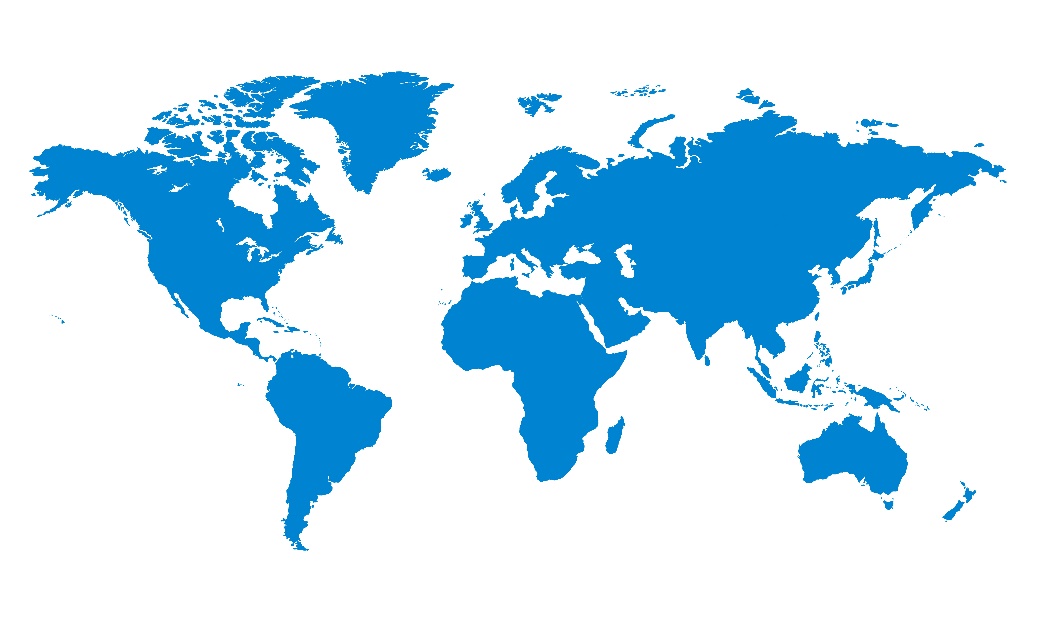 5
5
Необходимо синхронизировать планы и организовать совместную работу организаций инфраструктуры «Мой бизнес» и ТПП по:

Продвижению российских предприятий на зарубежные рынки 
Организации и проведению выставок и деловых миссий
Организации постояннодействующих курсов в сфере ВЭД
Проведению маркетинговых исследований рынков 
Проведению «круглых столов» по проблемным вопросам в сфере ВЭД
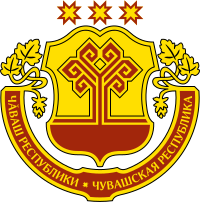 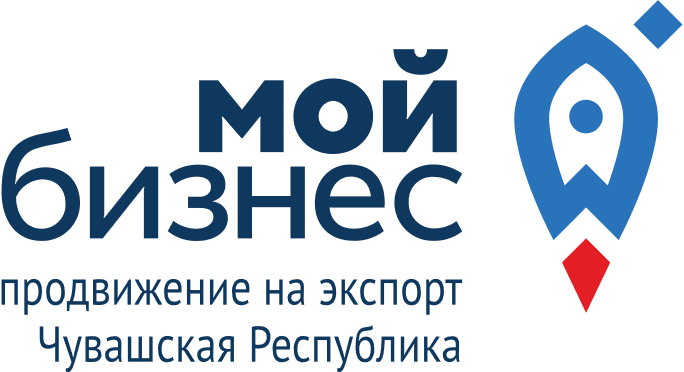 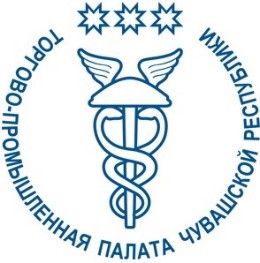 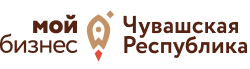 Министерство экономического развития и имущественных отношений Чувашкой Республики
6
Спасибо за внимание!
Вместе мы будем сильнее!